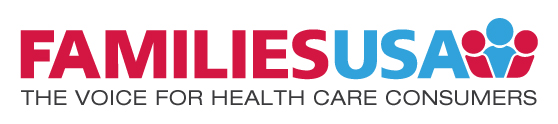 Open Enrollment and the Federal Landscape

Jessica Kendall
Director of State Partnerships
Families USA
Today
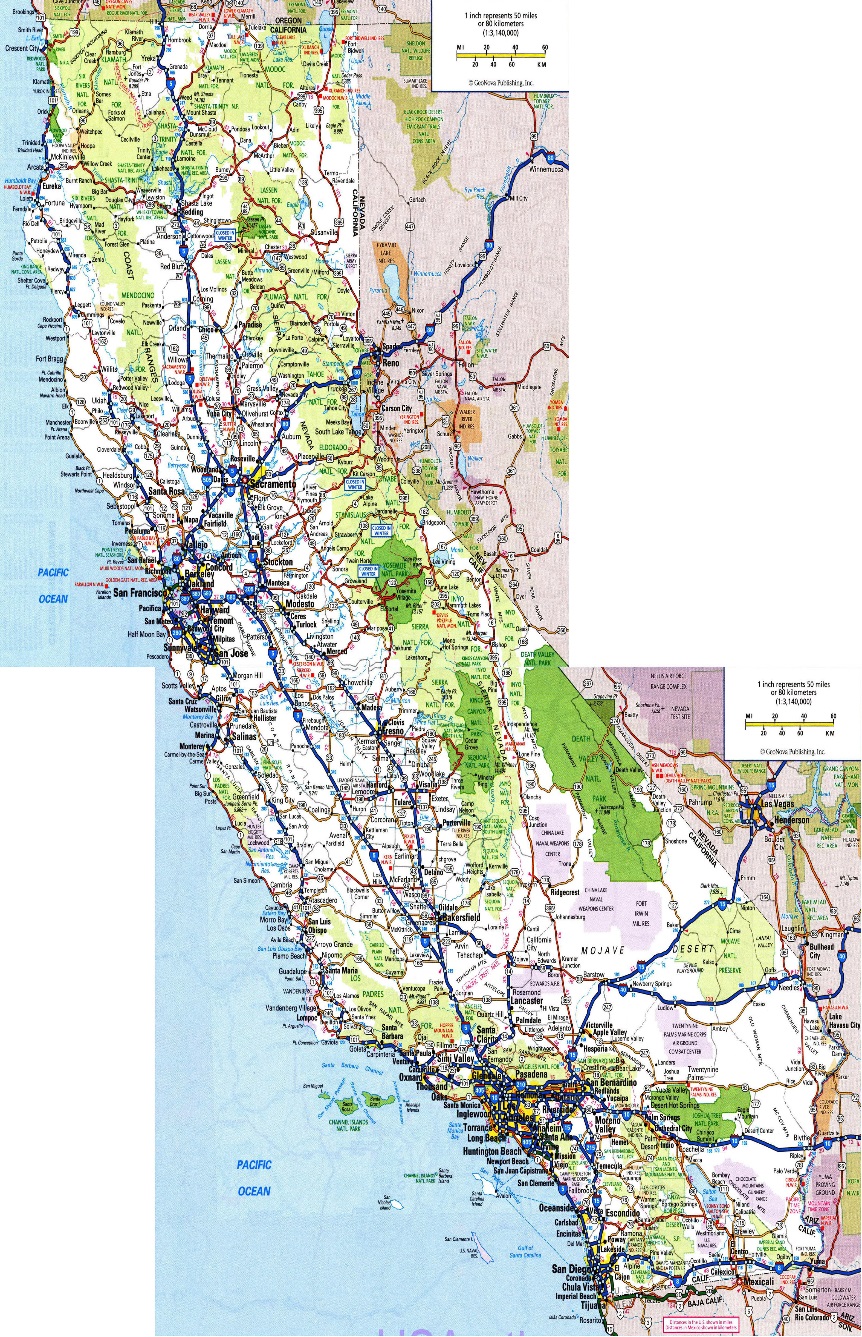 Who we are
What we know
What we don’t know
What we are doing
What you can do
Families USA Priority: Protect Our Care
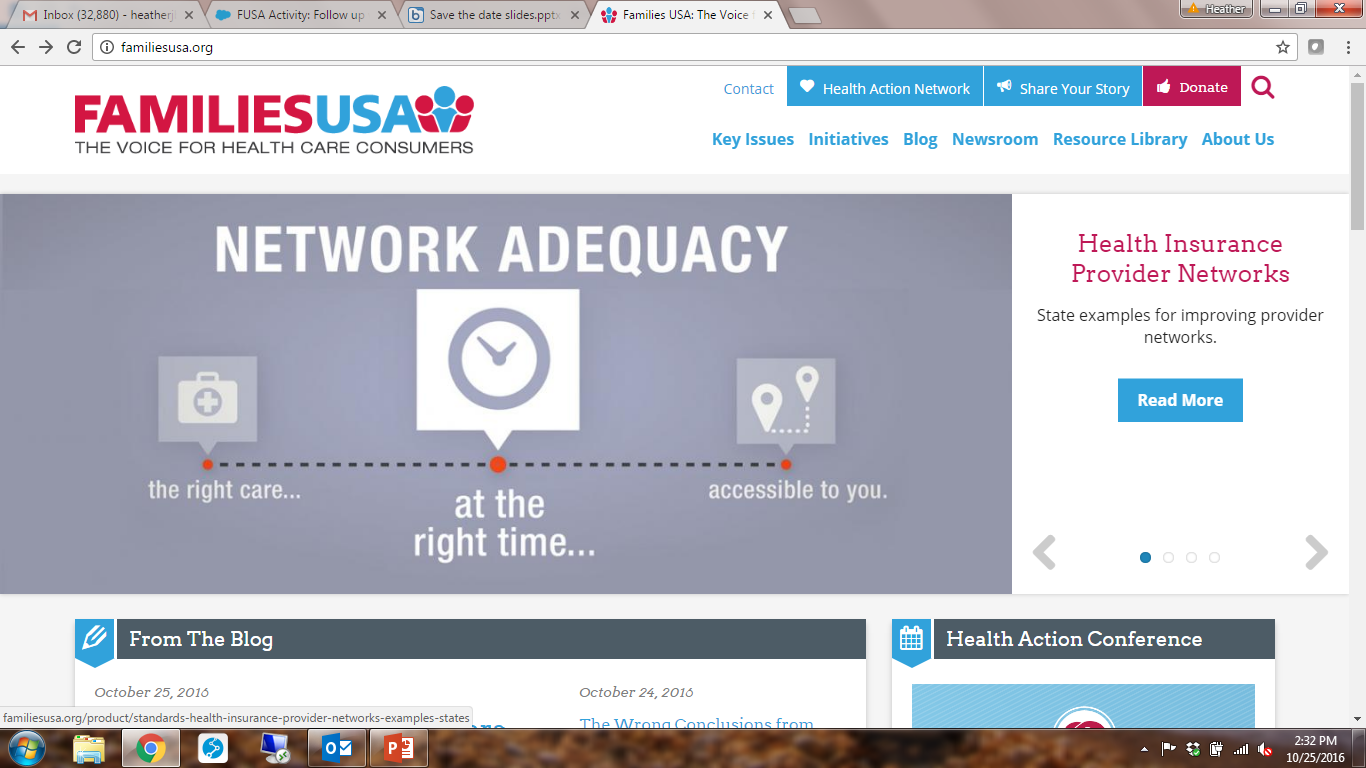 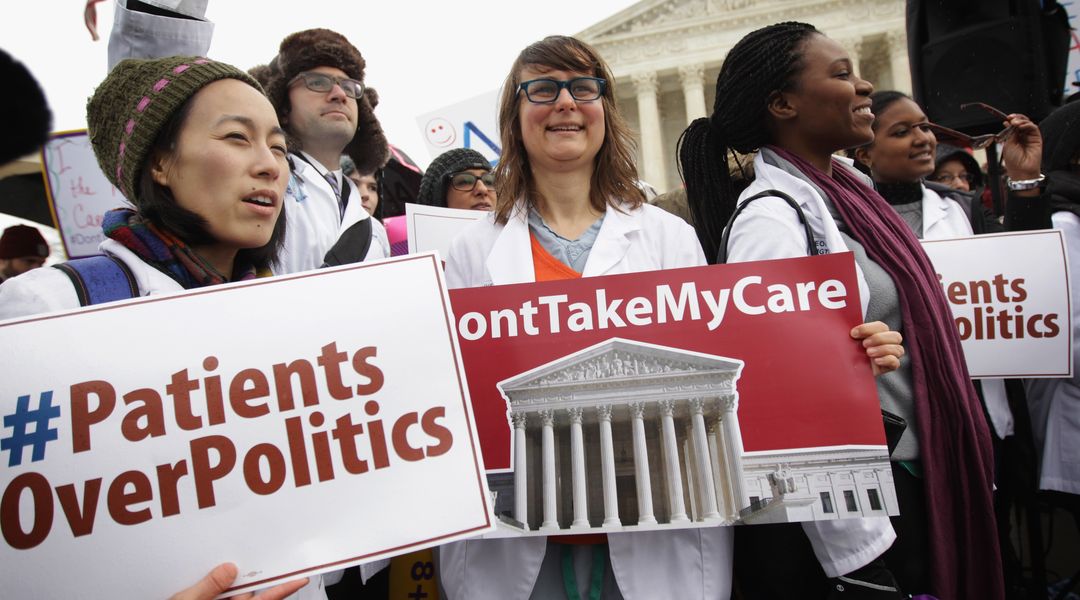 “There are known knowns; there are things we know we know. We also know there are known unknowns; that is to say we know there are some things we do not know. But there are also unknown unknowns – the ones we don't know we don't know.” –Donald Rumsfeld
What We Know
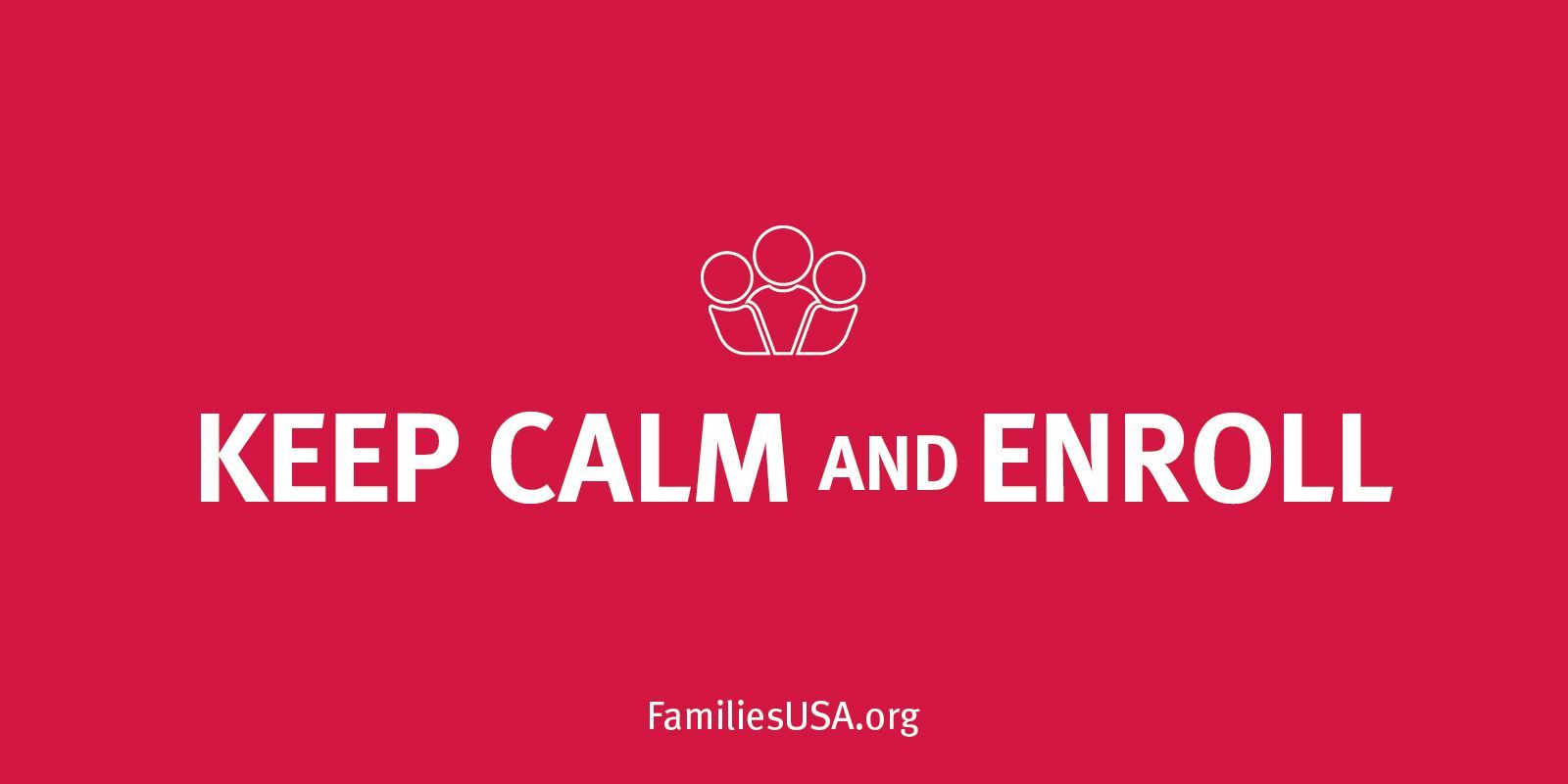 What Can We Plan For?
What Do We Else Know?
New Leaders’ Intentions
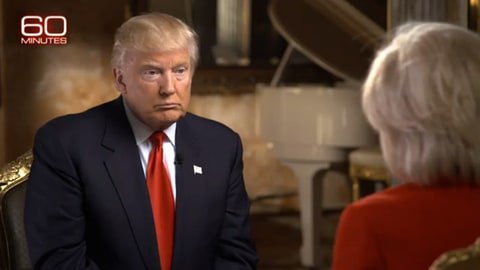 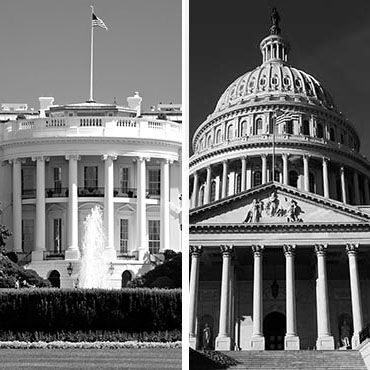 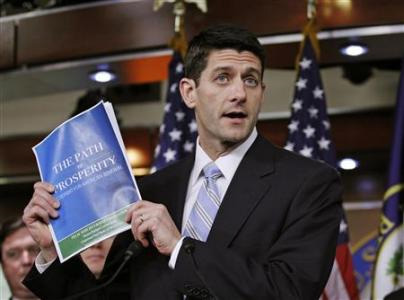 NEW Report from the Urban Institute
What Don’t We Know?
And the list goes on…..
Families USA
Federal Landscape: What Are We Doing?
Protect Our Care: Families USA’s Plans
National partnerships
Federal lobbying
Data analytics and policy analysis
Communications and story banking
State, local, and individual engagement
National Partnerships
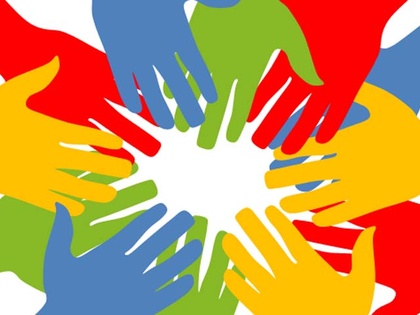 Federal Lobbying
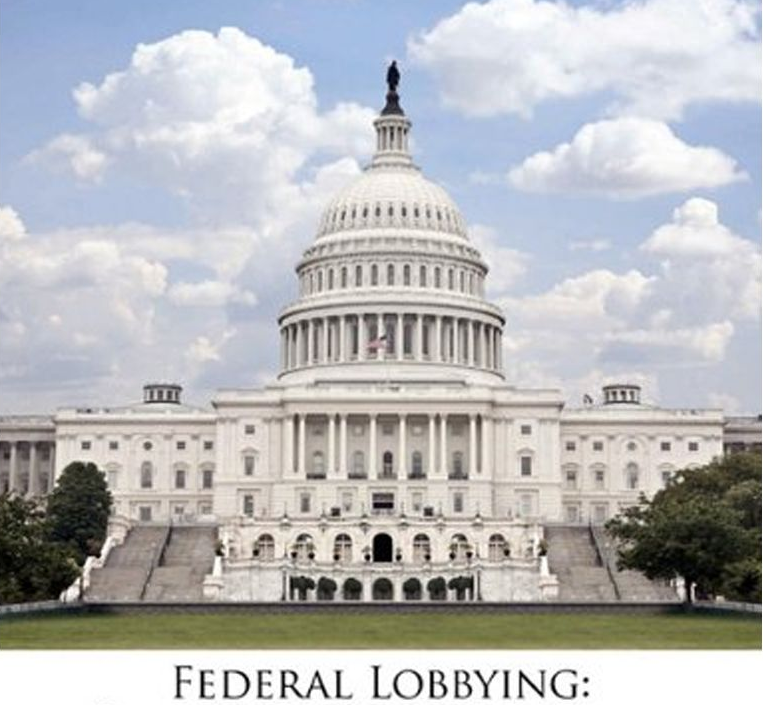 Moving Your Member of Congress
What matters to them?
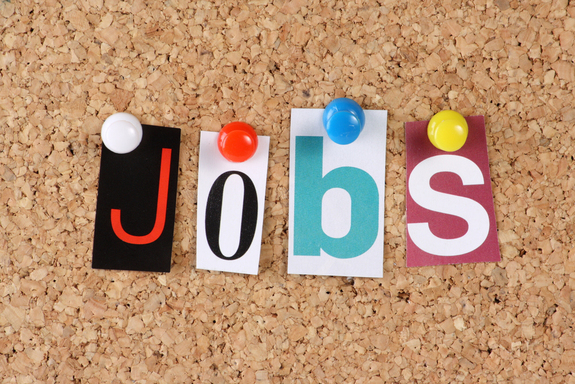 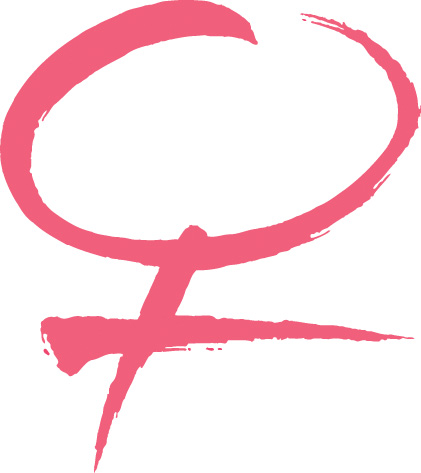 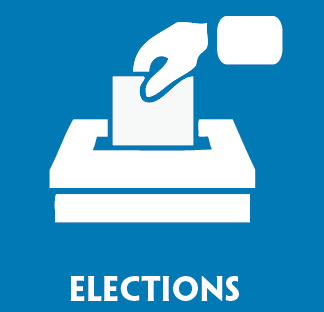 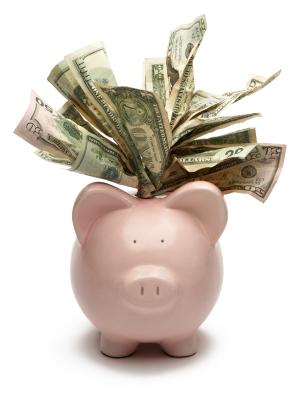 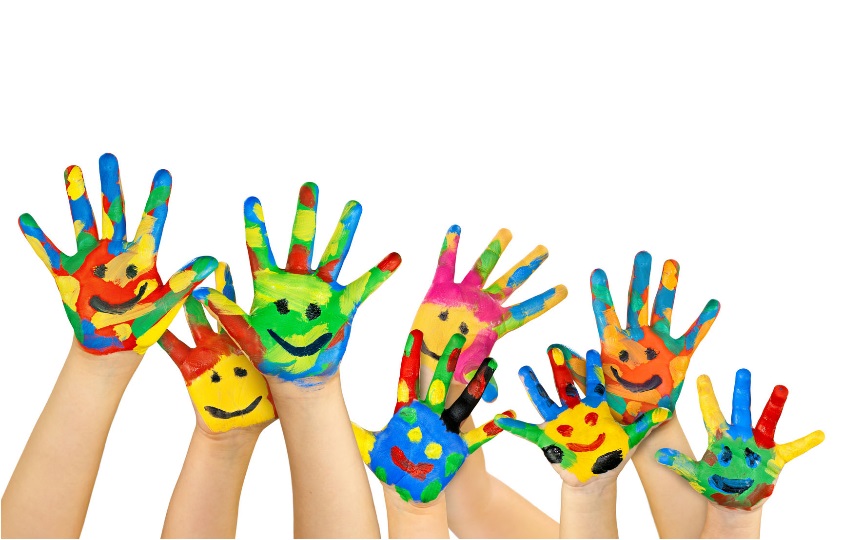 What’s At Stake?
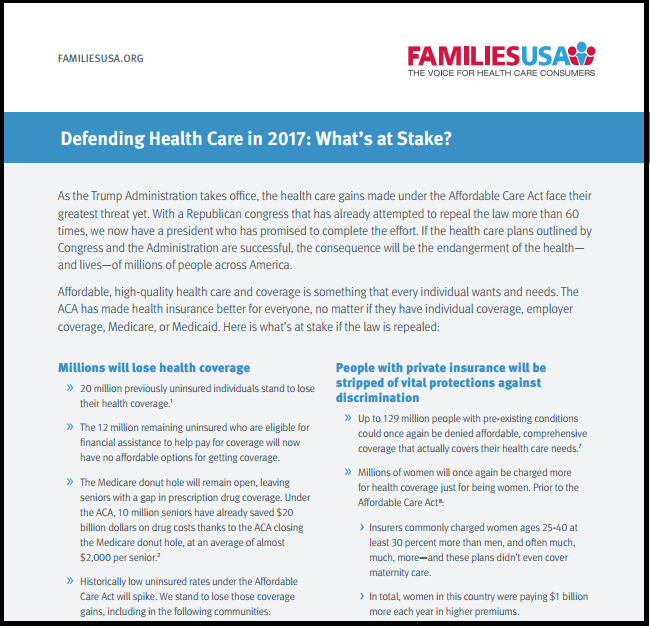 Communications
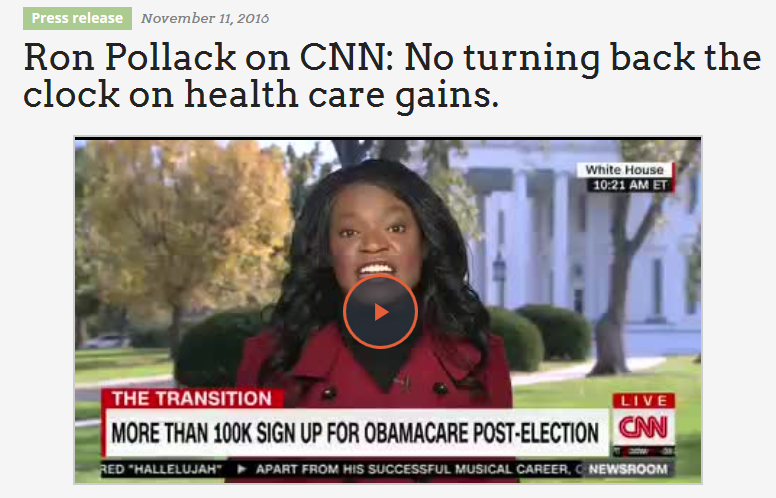 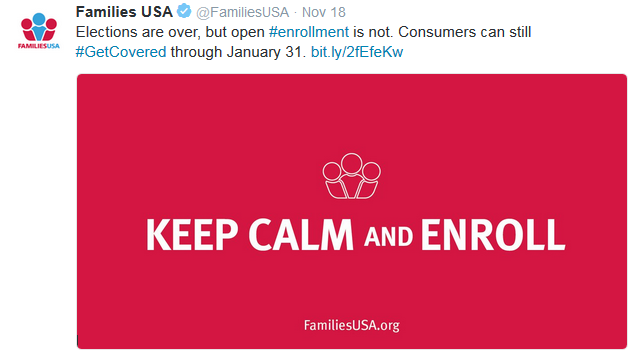 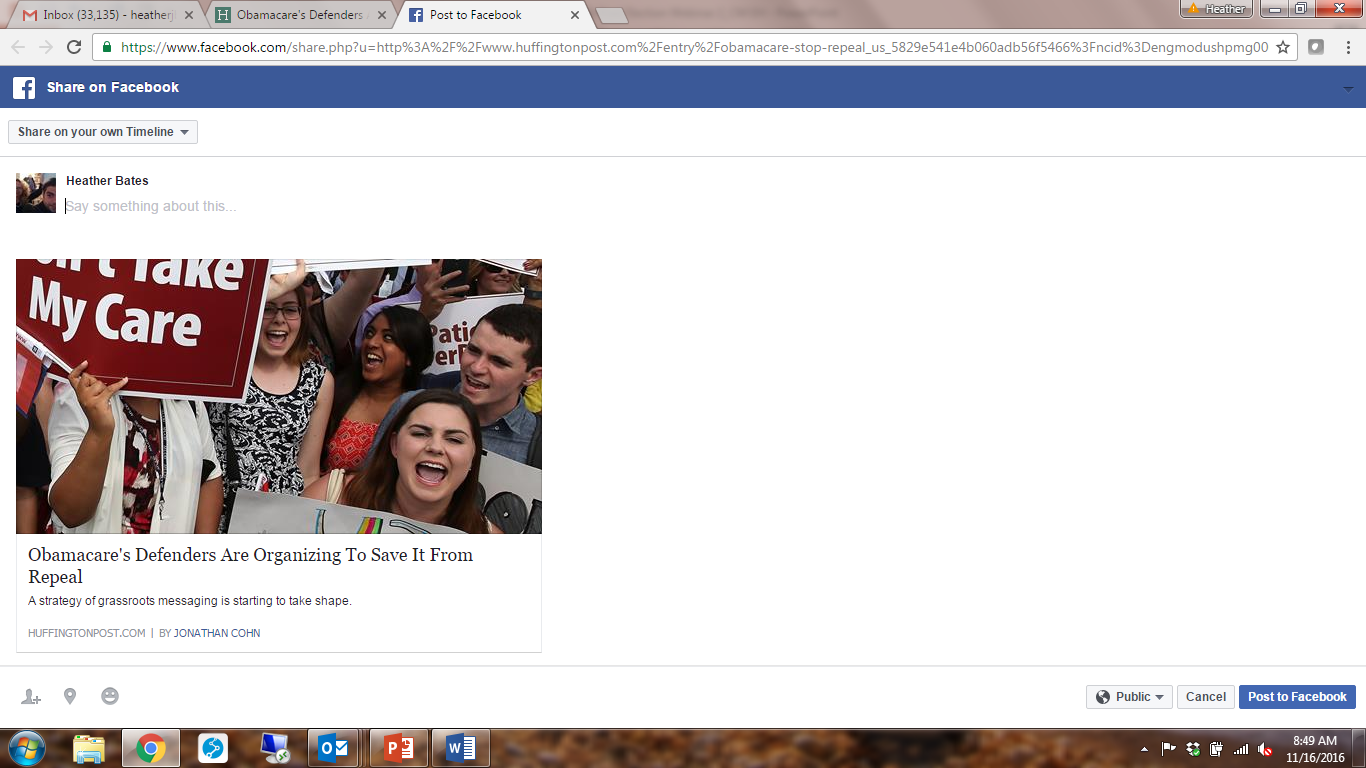 State-Based Health Care Defense Campaigns
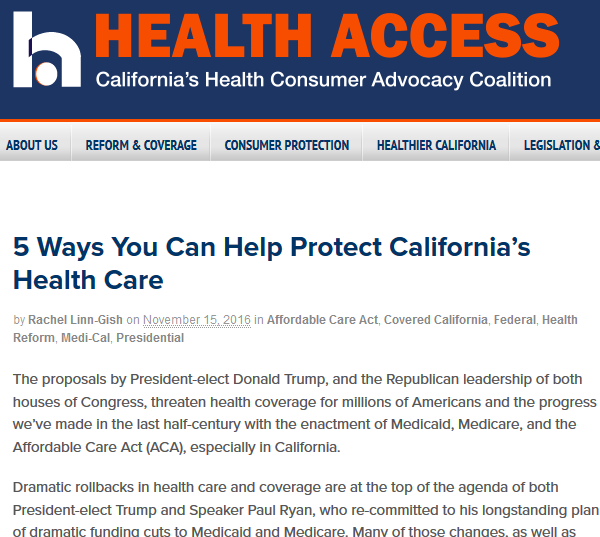 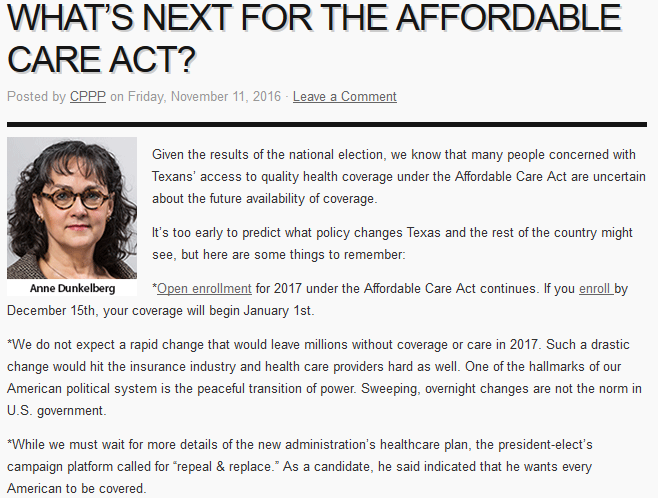 What else can we do?
Families USA Week of Action Resources
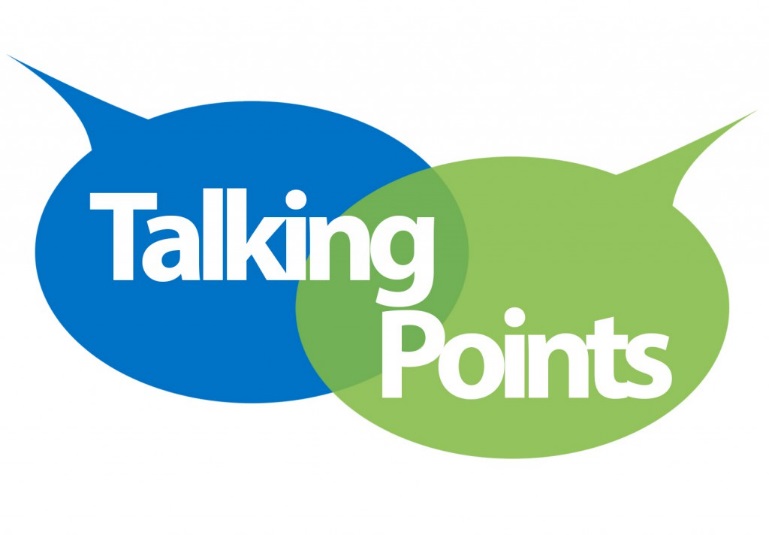 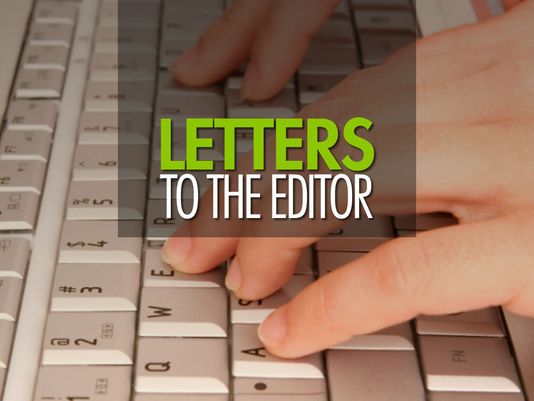 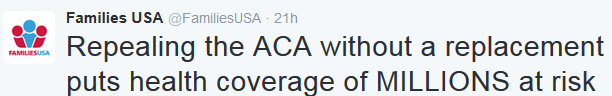 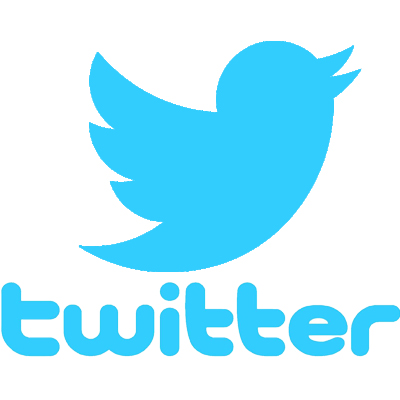 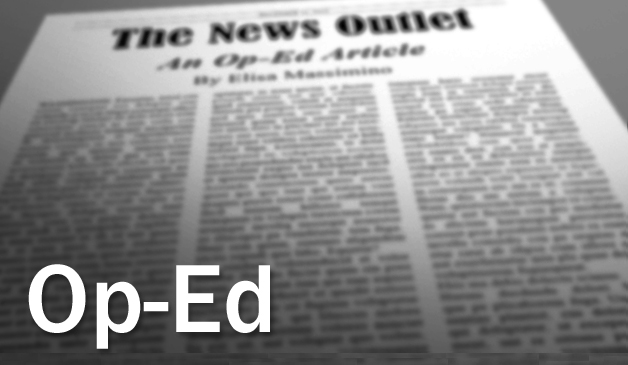 Week of Action to Protect our Care
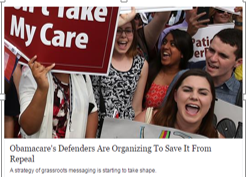 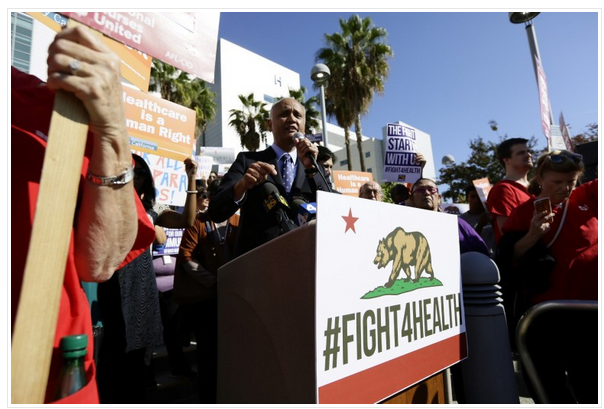 Keep America Covered Petition
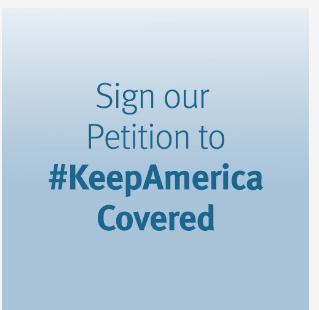 http://familiesusa.org/protect-americas-health-coverage
Tapping Into Other Efforts
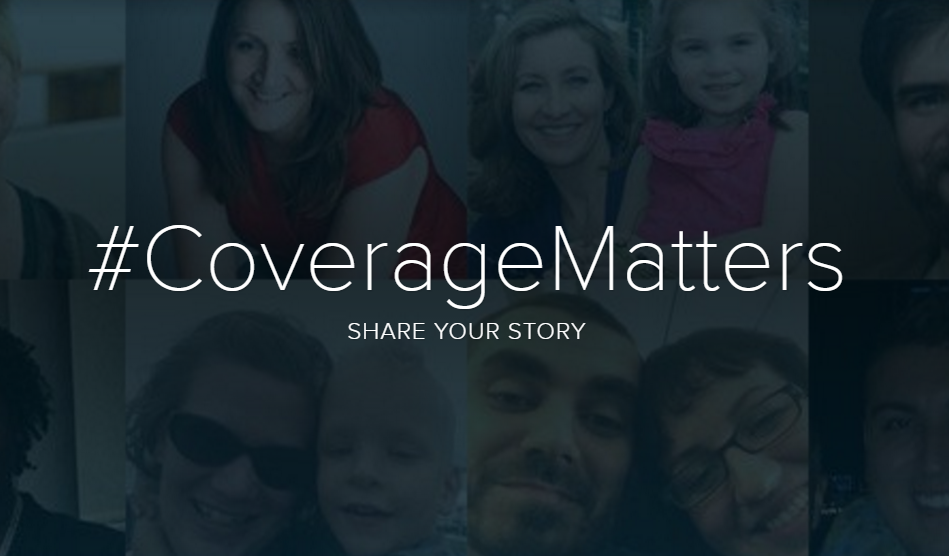 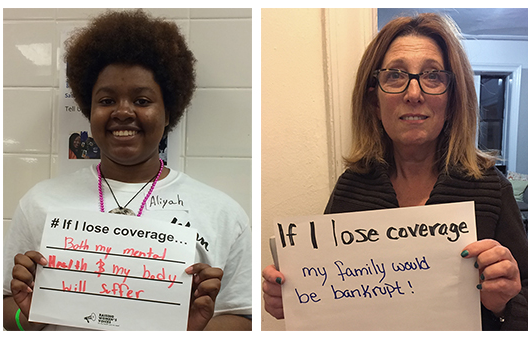 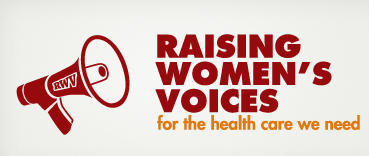 Contacting Members of Congress
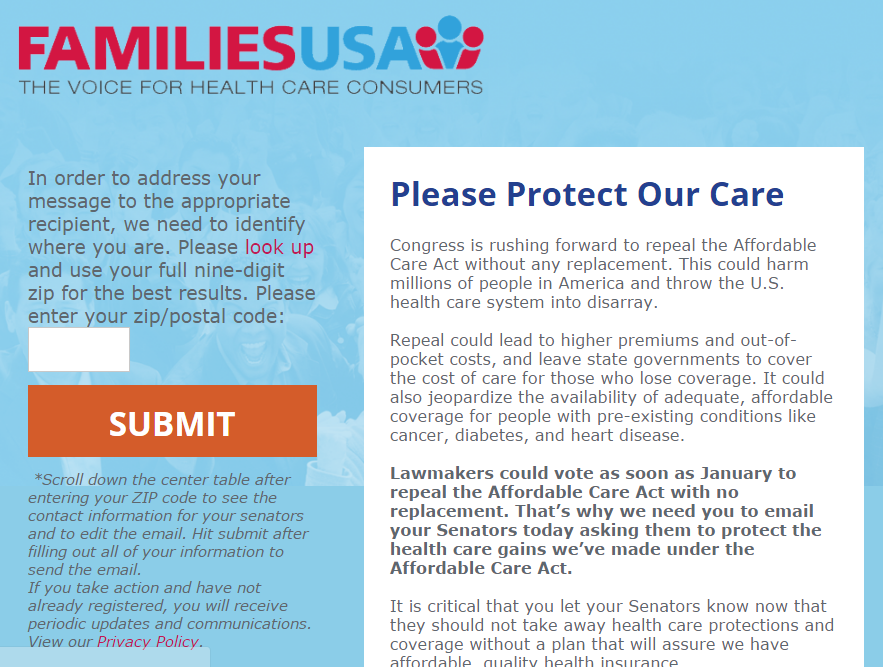 Enrollment Assister Resource Center
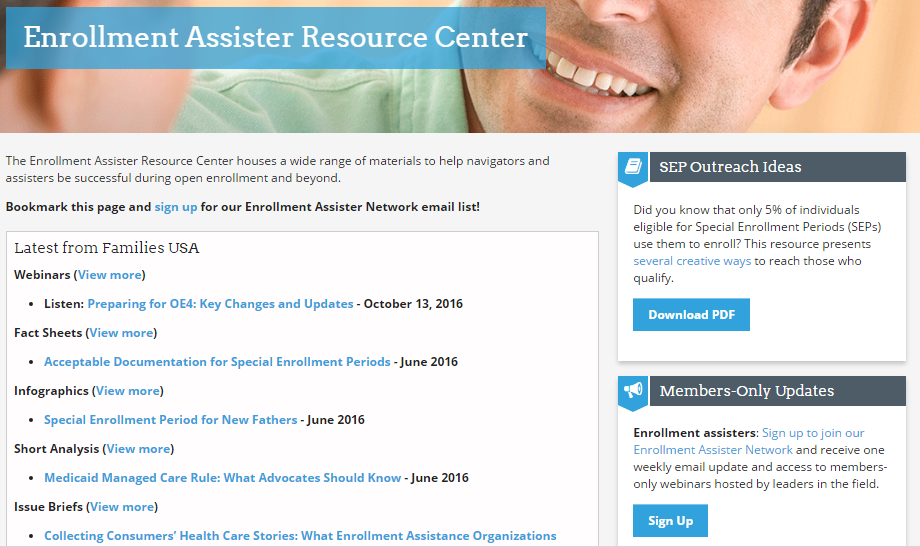 Public Policy Toolkit
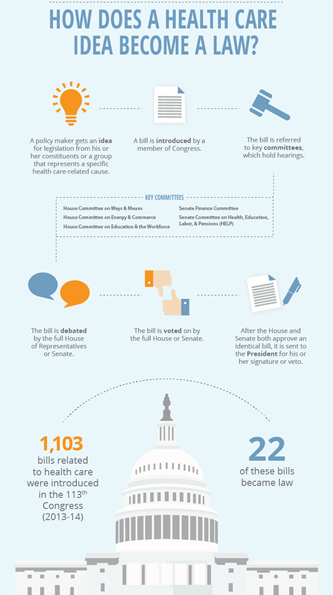 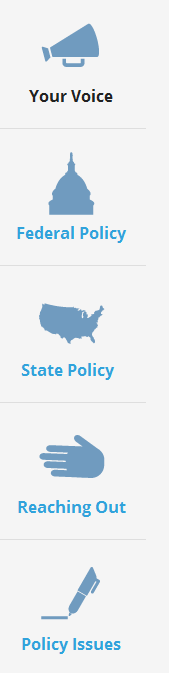 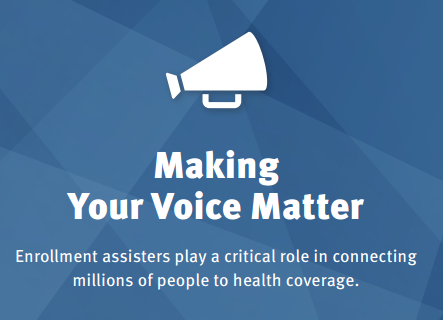 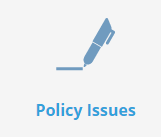 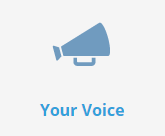 http://familiesusa.org/Assisters-Toolkit
Story Bank Toolkit for Assisters
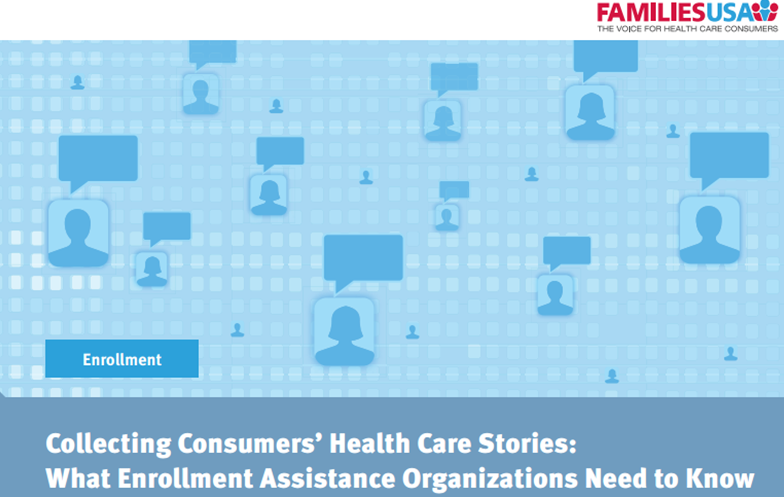 http://familiesusa.org/product/collecting-consumers-health-care-stories-what-enrollment-assistance-organizations-need-know
Join us at Health Action
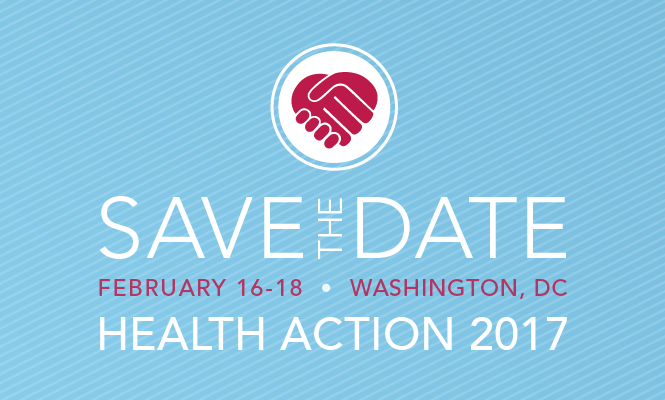 #HA2017 Theme: 
New President, New Congress, New Agenda 
for Health Care Advocacy

Early Bird registration ends December 16! 
www.familiesusa.org
Questions? 

Contact us:
 assisters@familiesusa.org
(202) 628-3030

Visit the Enrollment Assistance Resource Center:
http://familiesusa.org/navigators-and-assisters-resource-center/enrollment-information.html 

Sign up for the Enrollment Assister Newsletter:
http://fusa.convio.net/site/R?i=GXX2tYWoaJhUPhjrCctNow
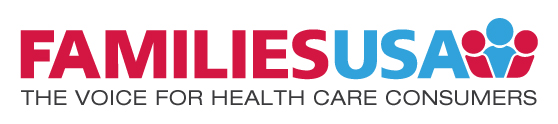 1201 New York Avenue, NW, Suite 1100
Washington, DC 20005

main 202-628-3030 / fax 202-347-2417
[Speaker Notes: HB]